Your Name
Your Name
Your Name
Your Name
Your Name
Your Name
Judged According to the Things Written in the Books
Your Book of Thankfulness
Your Book of Relationships
Your Book of Faith
Your Book of Choices
Your Book of Sacrifice
Your Book of Good Works
Volume I
Volume I
Volume I
Volume I
Volume I
Volume I
Your Name
Your Name
Your Name
Your Name
Your Name
Your Name
Your Name Here
Your Book of Thankfulness
Your Book of Relationships
Your Book of Faith
Your Book of Choices
Your Book of Sacrifice
Your Book of Good Works
Your Book of Relationships
Volume I
Volume I
Volume I
Volume I
Volume I
Volume I
Volume I
Your Name Here
Judged According to the Things Written in the Books
Your Book of Relationships
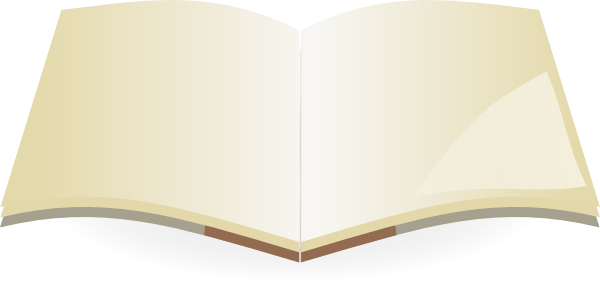 Husband & Father
Ephesians 5:23
Ephesians 6:4
Ephesians 5:25
Ephesians 5:28
Colossians 3:21
Your Family
Judged According to the Things Written in the Books
Your Book of Relationships
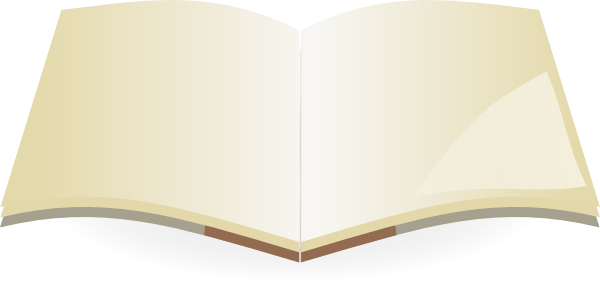 Wife & Mother

Titus 2:4-5

 Ephesians 5:22

Colossians 3:18

Genesis 2:18

Ephesians 5:33

Proverbs 31
Your Family
Judged According to the Things Written in the Books
Your Book of Relationships
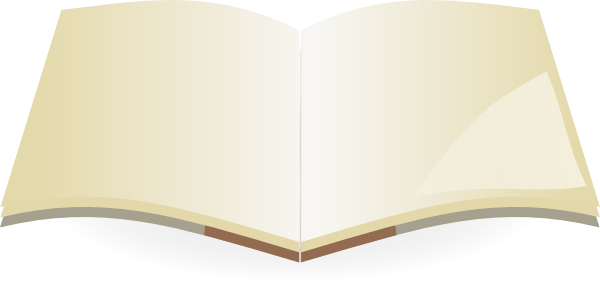 Children


 Ephesians 6:1-3


Ecclesiastes 11:9
Your Family
Judged According to the Things Written in the Books
Your Book of Relationships
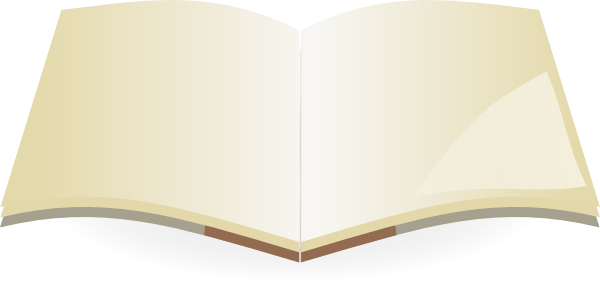 Proverbs 17:17
Proverbs 27:9
Proverbs 27:17
I Corinthians 15:33
II Samuel 13:3
Your Family
Your Friends
Judged According to the Things Written in the Books
Your Book of Relationships
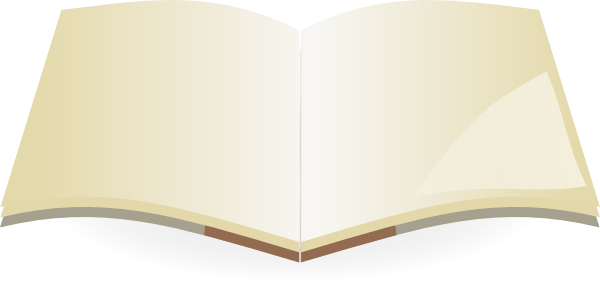 I Timothy 5:1-2
I John 4:20-21
I Thessalonians 4:9
I John 3:15
I John 2:9-11
I Peter 1:7
John 17:20-21
Your Family
Your Friends
Your Brethren
Your Name
Your Name
Your Name
Your Name
Your Name
Your Name
Judged According to the Things Written in the Books
Your Book of Thankfulness
Your Book of Relationships
Your Book of Faith
Your Book of Choices
Your Book of Sacrifice
Your Book of Good Works
Volume I
Volume I
Volume I
Volume I
Volume I
Volume I
Galatians 3:26-29
“For ye are all sons of God, through faith, in Christ Jesus. For as many of you as were baptized into Christ did put on Christ. There can be neither Jew nor Greek, there can be neither bond nor free, there can be no male and female; for ye all are one man in Christ Jesus. And if ye are Christ’s, then are ye Abraham’s seed, heirs according to promise.”
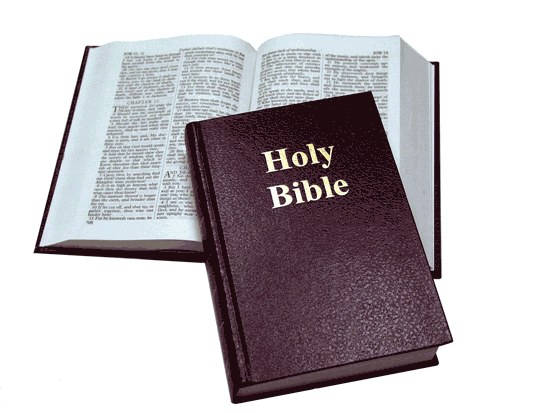 Judged According to the Things Written in the Books
Your Book of Relationships
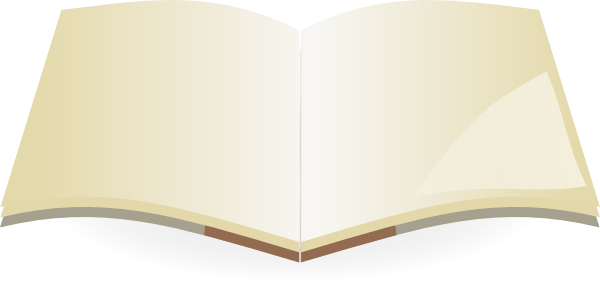 Your Family
“Treat Others the Way You Want them to Treat You.”
nasb 
Luke 6:31